Women’s Sports: Time Spent
Scan or click to access more sports insights
Overall TV viewership of women’s sports has grown significantly, with females outpacing male demographics
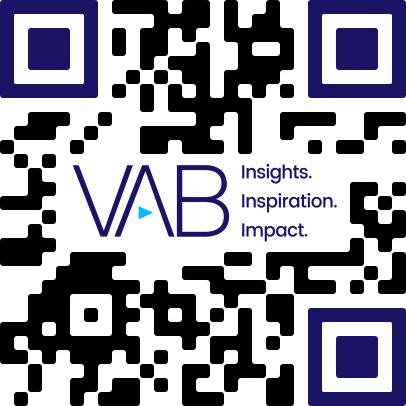 Total time spent viewing women’s live sporting events
in millions of minutes
Males 2+	Females 2+
+32%
2022 vs. 2018
16,741
6,373
Female % Change: +39% Male % Change: +28%
12,696
4,583
10,368
8,113
2018	2022

Source: VAB Analysis of Nielsen NPower Ratings Analysis Program report, 2018 & 2022, Total Day, P2+, based on Telecast Count. Ad-supported national cable TV & broadcast TV, includes Spanish language networks; excludes regional sports networks, local broadcast airings and digital airings of sports through MVPD / network TV apps. Reflects live sporting events only.
Click here to download the full report, ‘In a League of their Own’ to learn more

This information is exclusively provided to VAB members and qualified marketers.